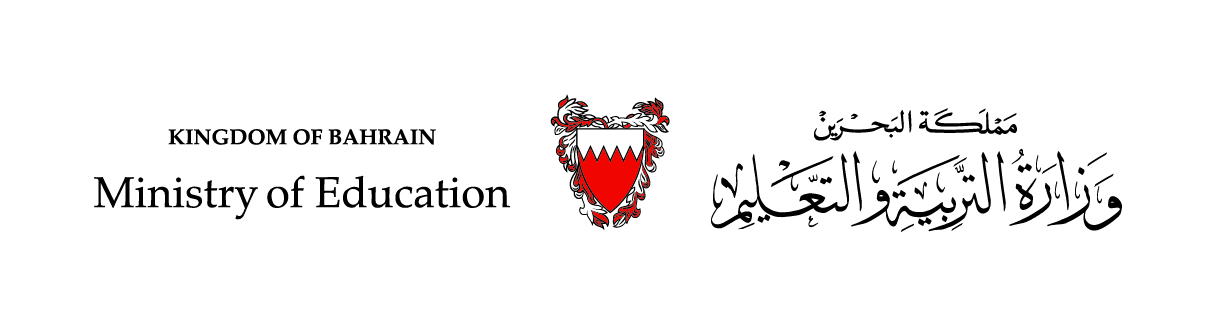 الحَلْقَةُ الأُولى/ اللُّغَةُ العَرَبيّةُ                       الصَّفُّ الثّاني الابْتِدائِــــــيُّ  / الفَصْلُ الدِّراسِيُّ الثّاني
الوَحْدَةُ الأولى : (وَطَني الْبَحْرَيْنُ)                 الدَّرْسُ الثّالث: ما أَجْمَلَ صِناعَةَ أَجْدادِنا!
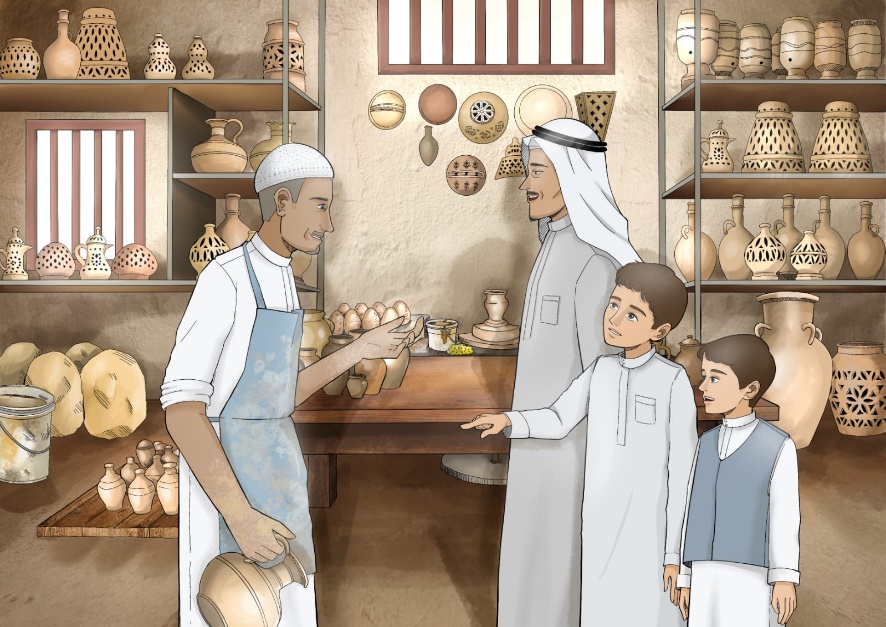 2- أُثَرّي لُغَتي – أُميِّزُ الْحُروفَ وَالْأَصْواتَ
وزارة التّربية والتّعليم –الفصل الدّراسيّ الثّاني 2021-2022
اللُّغَةُ العَرَبِيَّةُ / الصَّفُّ الثّاني الابْتِدائِيُّ/ الوَحْدَةُ الْأولى: وَطَني الْبَحْرَيْنُ/ الدَّرْسُ الثّالث:  ما أَجْمَلَ صِناعَةَ أَجْدادِنا!/ أُثَرّي لُغَتي- أُمَيِّــــــــزُ الْـحُروفَ وَالْأَصْواتَ
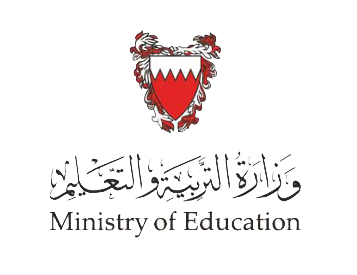 أَوَّلًا: أُثَرّي لُغَتي.
1- أَسْتَبْدِلُ الْكَلِمَةَ الـمُناسِبَةَ بِكُلِّ كَلِمَةٍ تَحْتَها خَطٌّ، ثُمَّ أَقْرَأُ الْفِقْرَةَ:
مُتَنَوِّعَةُ
خَلْفَ
رَحَّبَ بِنا الْعمُّ إِبْراهيمُ، ثُمَّ جَلَسَ وَراءَ ....................................   عَجَلَةِ الْخَزّافِ، وَحَوْلَهُ أَوانٍ كَثيـرَةٌ مُخْتَلِفَةُ....................................    الْأَشْكالِ.
وزارة التّربية والتّعليم –الفصل الدّراسيّ الثّاني 2021-2022
اللُّغَةُ العَرَبِيَّةُ / الصَّفُّ الثّاني الابْتِدائِيُّ/ الوَحْدَةُ الْأولى: وَطَني الْبَحْرَيْنُ/ الدَّرْسُ الثّالث:  ما أَجْمَلَ صِناعَةَ أَجْدادِنا!/ أُثَرّي لُغَتي- أُمَيِّــــــــزُ الْـحُروفَ وَالْأَصْواتَ
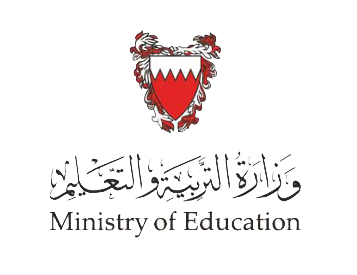 2- أَكْتُبُ في كُلِّ فَراغٍ الـْمُضادَّ الْـمُناسِبَ للْكَلِمَةِ الـمُلَوَّنَةِ، ثُمَّ أَقْرَأُ الْفِقْرَةَ:
مَساءَ
يَسارًا
الْكَبيرُ
مَرَرْنا صَباحَ .................. السّبْتِ قُرْبَ "دُوَّارِ الْفَخَّارِ" في مَدْخَلِ قَرْيَةِ عالي، قَالَ أَخي الصَّغيرُ.....................  ناصِرٌ " لِـماذَا وُضِعَتْ هَذِهِ الْجَرَّةُ الْكَبِيرَةُ هنَا"؟ قالَ أَبي: " حَسَنًا يا بُنَـيَّ، بَعْدَ قَليلٍ سَتَعْرِفُ ".  ثُمَّ توَجَّهَ بالسَّيَّارَةِ يَمِينًا..................
وزارة التّربية والتّعليم –الفصل الدّراسيّ الثّاني 2021-2022
اللُّغَةُ العَرَبِيَّةُ / الصَّفُّ الثّاني الابْتِدائِيُّ/ الوَحْدَةُ الْأولى: وَطَني الْبَحْرَيْنُ/ الدَّرْسُ الثّالث:  ما أَجْمَلَ صِناعَةَ أَجْدادِنا!/ أُثَرّي لُغَتي- أُمَيِّــــــــزُ الْـحُروفَ وَالْأَصْواتَ
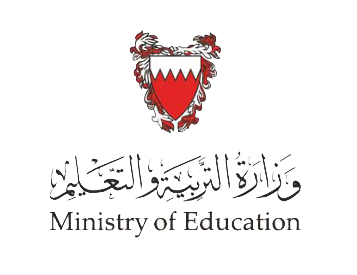 ثانِيًا: أُمَيِّــــــــزُ الـْحُروفَ وَالْأَصْواتَ.
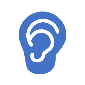 1- أُسَمّـي الصُّوَرَ، وَأَكْتُبُ الْحَرْفَ الْـمُشْتَـرَكَ بَيْـنَ كُلِّ مَجْموعَةٍ:
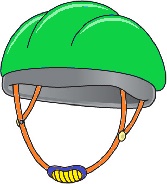 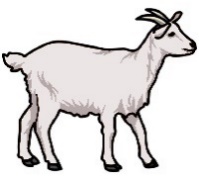 ز
ذ
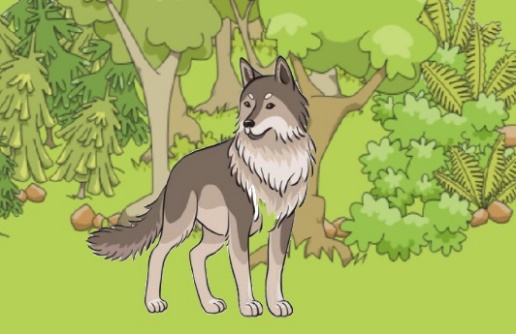 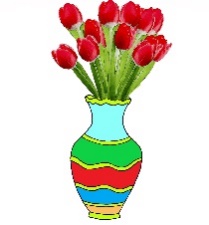 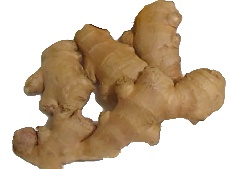 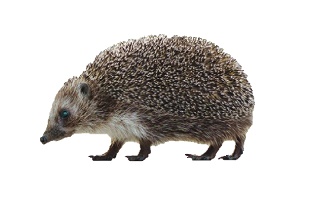 وزارة التّربية والتّعليم –الفصل الدّراسيّ الثّاني 2021-2022
اللُّغَةُ العَرَبِيَّةُ / الصَّفُّ الثّاني الابْتِدائِيُّ/ الوَحْدَةُ الْأولى: وَطَني الْبَحْرَيْنُ/ الدَّرْسُ الثّالث:  ما أَجْمَلَ صِناعَةَ أَجْدادِنا!/ أُثَرّي لُغَتي- أُمَيِّــــــــزُ الْـحُروفَ وَالْأَصْواتَ
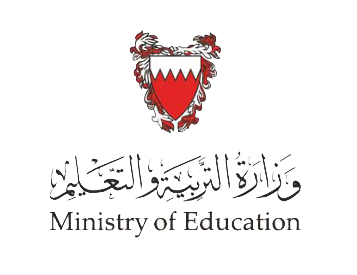 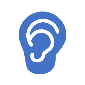 2- أُسَمِي الصُّوَرَ، وأَصِلُ كُلَّ واحِدَةٍ بالْـمَقْطَعِ الَّذي أَسمَعُهُ في اسْمِها:
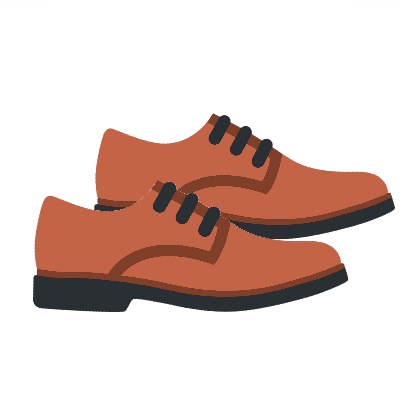 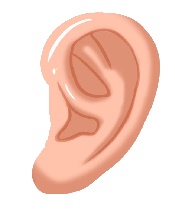 ـزا
ـذا
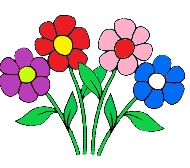 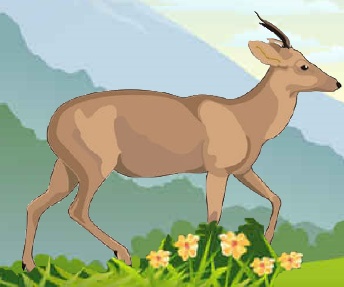 زُ
ذُ
وزارة التّربية والتّعليم –الفصل الدّراسيّ الثّاني 2021-2022
اللُّغَةُ العَرَبِيَّةُ / الصَّفُّ الثّاني الابْتِدائِيُّ/ الوَحْدَةُ الْأولى: وَطَني الْبَحْرَيْنُ/ الدَّرْسُ الثّالث:  ما أَجْمَلَ صِناعَةَ أَجْدادِنا!/ أُثَرّي لُغَتي- أُمَيِّــــــــزُ الْـحُروفَ وَالْأَصْواتَ
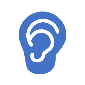 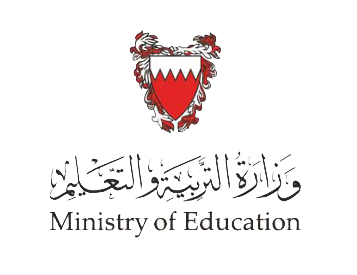 3- أَقْرَأُ الْكَلِماتِ، وَأُمَيِّزُ في نُطْقِها حَرْفَيْ (ذ) و(س):
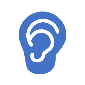 ذَكِيَّةٌ  -   زَكِيَّةٌ
ذابَ   -   زارَ
حَذَرٌ  -  جَزَرٌ
غِذاءٌ  - حِزامٌ
يَذوقُ  -  يَزورُ
يَذْهَبُ   -  يَزْرَعُ
وزارة التّربية والتّعليم –الفصل الدّراسيّ الثّاني 2021-2022
اللُّغَةُ العَرَبِيَّةُ / الصَّفُّ الثّاني الابْتِدائِيُّ/ الوَحْدَةُ الْأولى: وَطَني الْبَحْرَيْنُ/ الدَّرْسُ الثّالث:  ما أَجْمَلَ صِناعَةَ أَجْدادِنا!/ أُثَرّي لُغَتي- أُمَيِّــــــــزُ الْـحُروفَ وَالْأَصْواتَ
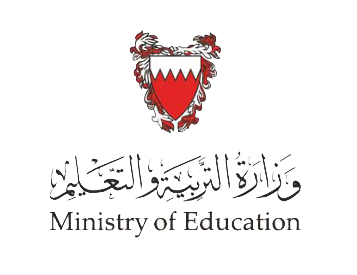 4- أَقْرَأُ الْكَلِماتِ، وأَصِلُ كُلَّ حَرْفٍ بِما يُناسِبُـهُ مِنْها:
ة
ه
ـه
ـة
وزارة التّربية والتّعليم –الفصل الدّراسيّ الثّاني 2021-2022
اللُّغَةُ العَرَبِيَّةُ / الصَّفُّ الثّاني الابْتِدائِيُّ/ الوَحْدَةُ الْأولى: وَطَني الْبَحْرَيْنُ/ الدَّرْسُ الثّالث:  ما أَجْمَلَ صِناعَةَ أَجْدادِنا!/ أُثَرّي لُغَتي- أُمَيِّــــــــزُ الْـحُروفَ وَالْأَصْواتَ
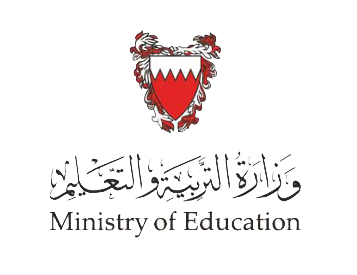 (ذَكِيّةُ      يَنْتَبِهُ      أَفْواهٌ    مُذيعَةٌ    حُزْمَةٌ    رَفاهٌ    غَزالَةٌ)
5- أُكْمِلُ تَرْتيبَ الكَلِماتِ بِحَسَبِ حَرْفِهَا الأَوَّلِ مُسْتَعينًا بِجَدْوَلِ تَرْتيبِ الْحُروفِ:
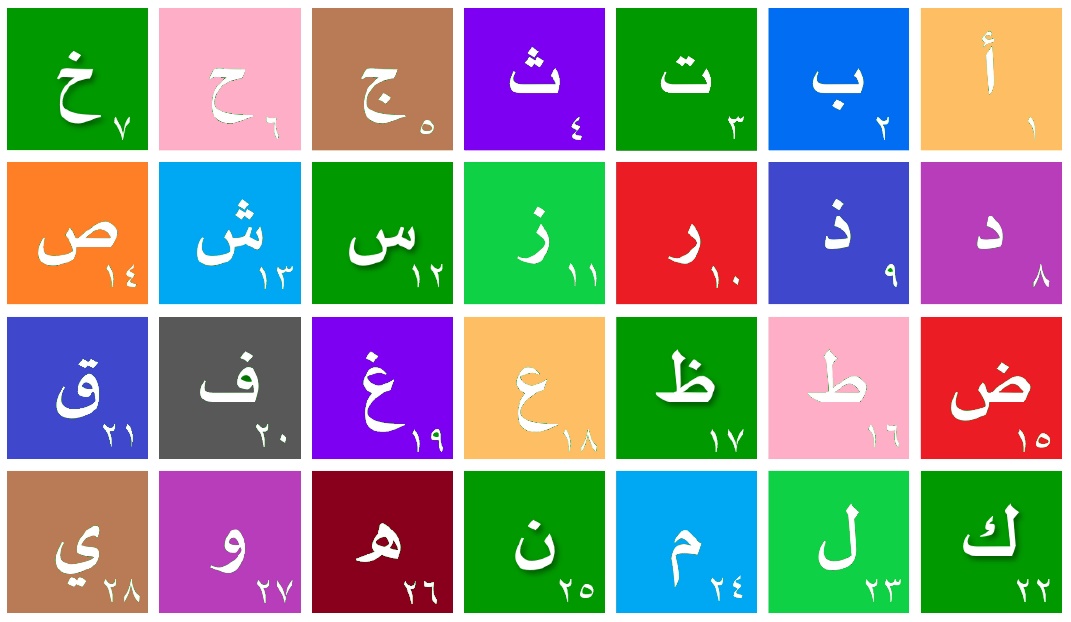 حُزْمَةٌ
ذَكِيّةُ
غَزالَةٌ
مُذيعَةٌ
وزارة التّربية والتّعليم –الفصل الدّراسيّ الثّاني 2021-2022
اللُّغَةُ العَرَبِيَّةُ / الصَّفُّ الثّاني الابْتِدائِيُّ/ الوَحْدَةُ الْأولى: وَطَني الْبَحْرَيْنُ/ الدَّرْسُ الثّالث:  ما أَجْمَلَ صِناعَةَ أَجْدادِنا!/ أُثَرّي لُغَتي- أُمَيِّــــــــزُ الْـحُروفَ وَالْأَصْواتَ
انْتَهى الدَّرْسُ
وزارة التّربية والتّعليم –الفصل الدّراسيّالثّاني 2021-2022
اللُّغَةُ العَرَبِيَّةُ / الصَّفُّ الثّاني الابْتِدائِيُّ/ الوَحْدَةُ الْأولى: وَطَني الْبَحْرَيْنُ/ الدَّرْسُ الثّالث:  ما أَجْمَلَ صِناعَةَ أَجْدادِنا!/ أُثَرّي لُغَتي- أُمَيِّــــــــزُ الْـحُروفَ وَالْأَصْواتَ